DSP Bidding Competition沈学华x@ipinyou.com
Netflix Prize
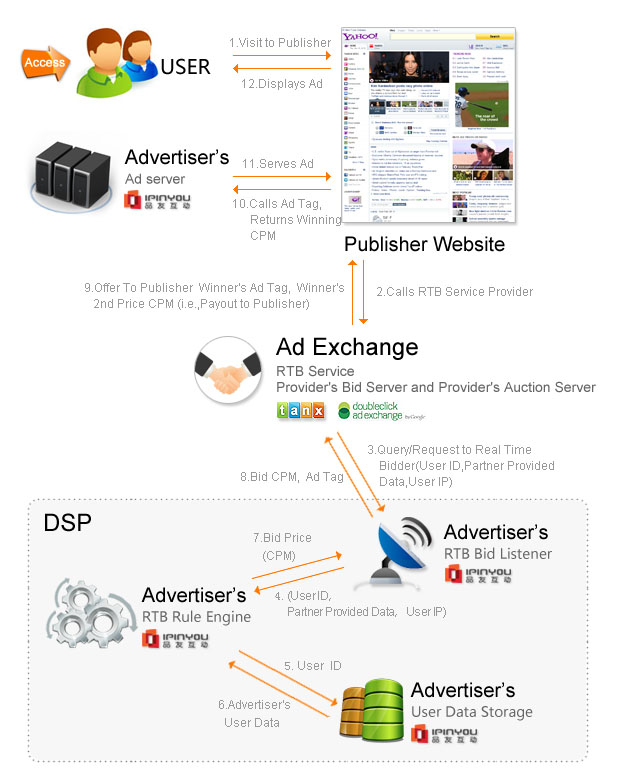 Maximize #clicks + 50 * #conversions
 Subject to the fixed budget
Data Set
Offline/Online
Leaderboard
Sandbox Run
Regular Season
Final Three
Award Ceremony
Any question sent to
dsp-competition@ipinyou.com